Policy committee
[Speaker Notes: Our chair person is Hanna Mullis from Sweden
Our members are Emir Music from Germany
Bowen from Canada 
Me from Sweden]
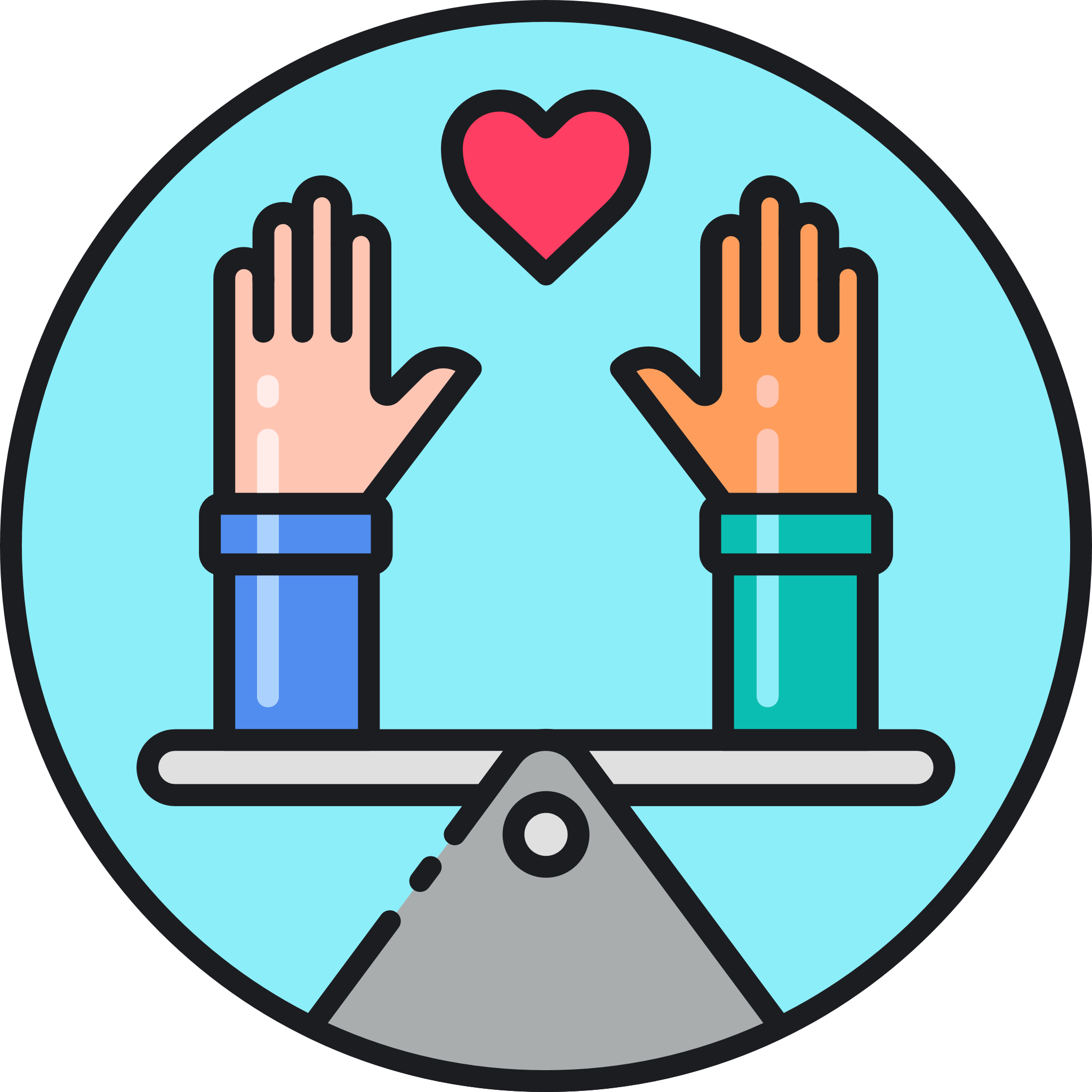 Why does IFHOHYP need a policy committee?
Human rights is about policy
Free / affordable hearing aids is a political decision
[Speaker Notes: Human rights and the rights of the hard of hearing are a political issue. Not in the sense that the hard of hearing should vote for this or that party. If we want governments to provide free or affordable access to hearing aids, we are asking those governments to make a political decision. Because a decision on how to use government money is a political decision.]
What we do
[Speaker Notes: So the IFHOHYP Policy Committee is doing several things. One of them is that we try to compare policies in different countries. For example, we look at access to palantypists or written interpreters in different countries. If you ask me my opinion on which country has the best publicly funded interpreting system, as far as I know, I would say Finland.

Our research can help our member organizations. If one of our member organizations wants to improve the interpreting system in their own country. Maybe you do not have a publicly funded system for interpreting yet, or maybe it's not working well. Then our research can help you, you can see how other countries have solved this problem and then choose which country you want to investigate further. 

We are looking for more members. We are limited to researching countries where we understand the language and structure of government, so we can find and interpret the right information. 
And there really is something for everyone. If you want to research your own country and describe it in English, that's perfect and allows us to make that comparison.

And if you happen to know a foreign language and want to practice it, this can also be a good opportunity. For example, the committee does not have a member from the Netherlands. So I was quite excited about practicing my Dutch by researching the Dutch interpretation system. And then Tom and a guy named Budi from the Netherlands were kind enough to check that it was correct.

The second thing we do is we represent IFHOHYP in various international forums. For example, IFHOHYP is sometimes invited to give our input at international organizations. Such as at the United Nations, the European Union and the Council of Europe. Although we are an international organization for the whole world, I see that we currently have more opportunities to influence European international organizations than from other continents.

And third, we advise IFHOHYP on internal policies. One such topic might be policies on how to properly deal with harassment or how to create an inclusive organization so that everyone feels welcome and safe in our community.]
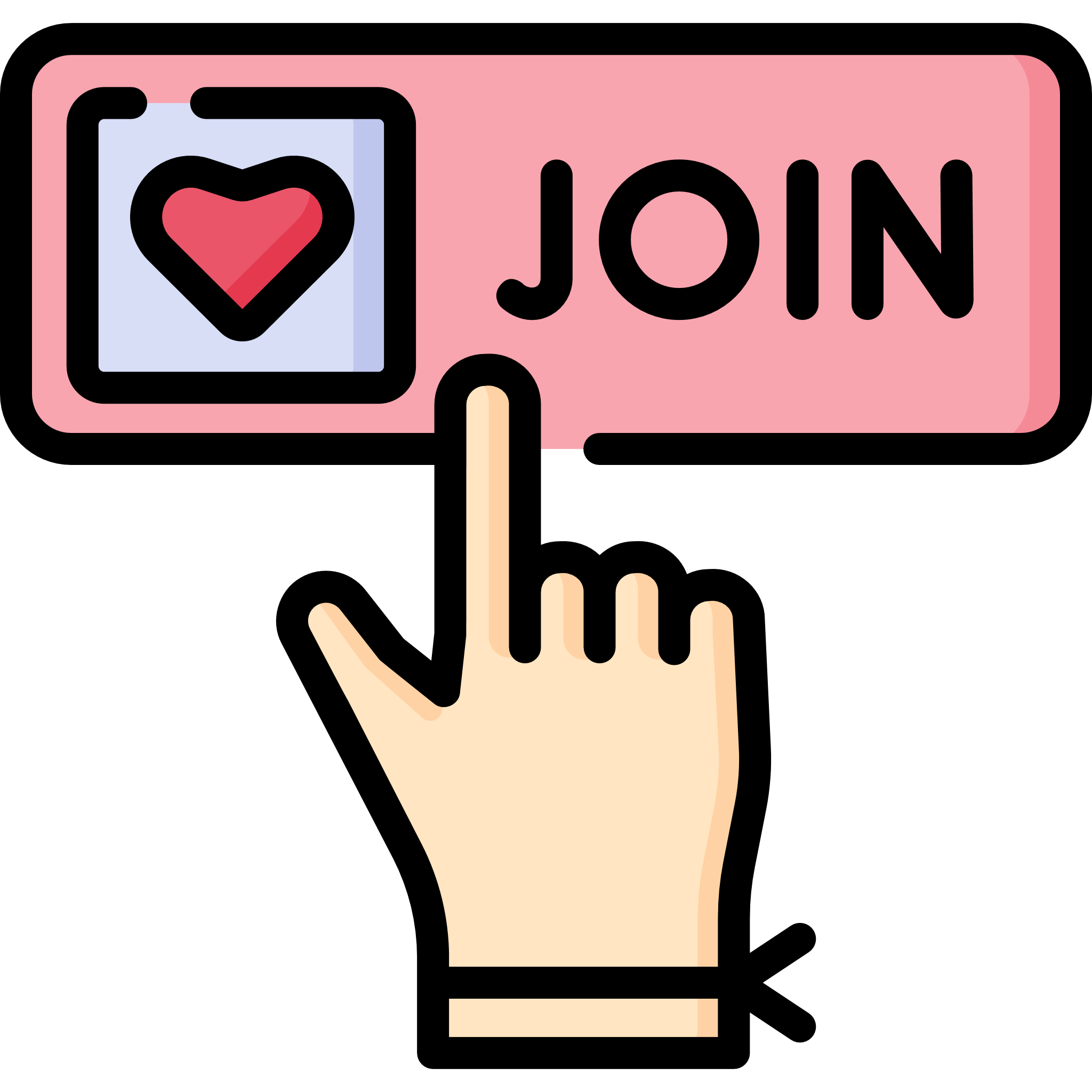 Want to join?
No educational requriments
Only time and will
[Speaker Notes: So if you want to join our Policy Committee, we are very happy to have you on board. You do not have to have any particular training to join or anything. The most important thing is that you want to learn and have a desire to engage with the issues we are working on in this committee]